Open Source Course (Learning) Management System (OSCMS): Providing Online Learning Experiences and Positive Alternatives to Addictive Internet Use
By 
Agbo, Benjamin C. D. (PhD)
Onaga, Paul Okwudili
Objectives
At the end of this presentation, participants will be able to:
State the dangers inherent in the adolescents addiction to the Internet
Identify, at least, two open source that can be used for teaching/learning
Sign up on OpenEd Course Management System (OCMS)
Register students and/or learners in the OCMS
Sign subjects to different grade levels,
Organize activities in the OCMS, etc.
What is Addictive Use of the Internet?
Problematic Internet use, or addiction, is characterized by excessive or poorly controlled preoccupations, urges or behaviors regarding Internet use that lead to impairment or distress (Weinstein and Lejoyeux, 2010 p. 277) 

Uncontrolled use of the internet that leads to significant psychosocial and functional impairments (Lie et all, 2011).

When negative outcomes are associated with repetitive, compulsive and uncontrolled use of online technology, they led to the term ‘internet addiction (Šmahel & Blinka, 2013)
Statistics
Associate with substance use, depression and aggression (Lie et all, 2011)

Present in about 4% of high school students in the United States (Lie et all, 2011).

3.7% of the sample were classified as potentially being addicted to the Internet (Kuss et al, 2013).

Associated with substance use disorder, attention-deficit hyperactivity disorder, depression, hostility, and social anxiety disorder (Ko, et al, 2012)
Overview of Prevalence Studies of Internet Addiction in Adolescents Study 	(Kuss  et all, 2013)
Providing Positive Alternatives
If you cannot beat them, join them (?????????)
Challenge them (academically) using the same platform
Teachers – Flip your classroom instructions/activities
Be resourceful 
Explore Open Source Software (e.g. OpenEd, Google Classroom etc.)
Parents – Get involved in the use of eLearning technology
Let them teach you (they know more than you can imagine)
Engage them constructively on academic related issues.
Use available Open Source you are familiar with to engage them
Providing Positive Alternatives Using Open Source
What is an Open Source?
Free software/course management system
No revenue
Public good
Free distribution
Examples
OpenEd - https://www.opened.com
Goggle Classroom - https://classroom.google.com/
Schoology - https://www.schoology.com/
Khan Academy - https://www.khanacademy.org/
CONDITIONS/TERMS ASSOCIATED WITH OPEN SOURCE
Free redistribution
Source code (for repair and modification)
Derived works (modification and distribution under the same license) 
Integrity of the author’s Source Code 
No discrimination against person/groups or field of endeavors
Distribution of License (the right must apply to all)
License must not be specific to a product or contaminate other software
(Perens,1999)
OpenEd: https://www.opened.com
OpenEd – Course (Learning) Management System or eLearning/Open Educational Resources

Founded in August 2012 by Adam Blum and Lisa Blum

Headquarter is at Los Gatos, California
Signing up for an OpenEd Account, (OpenEd, 2016)
[Speaker Notes: Open “https://www.opened.com” and click on “join for free” as shown above]
More Information
[Speaker Notes: Scroll down on the home page for more information about OpenEd as shown above.]
Creating Your Profile
[Speaker Notes: A click on “Join for Free” brings you profile page.  Choose one from the options and click next to complete your profile.]
Customizing Your Class
[Speaker Notes: You can customize your by selecting grade level, subject area,  Textbook, suggested lesson plan, and class name.  Use the dropdown menu in some cases.]
Students’ Enrolment
[Speaker Notes: Students information could be entered one-by-one or uploaded if formatted in Excel file. Students should login with a class code that is generated automatically as soon as your class is created.]
Resource Library
[Speaker Notes: The library showcases varieties of resources – assessments, homework, lesson plans, and other teaching aids you can assign to your class. Choose the resources that are appropriate for your students’ grade levels]
Assignments and Lesson Plans
A Summary of Mastery Chart
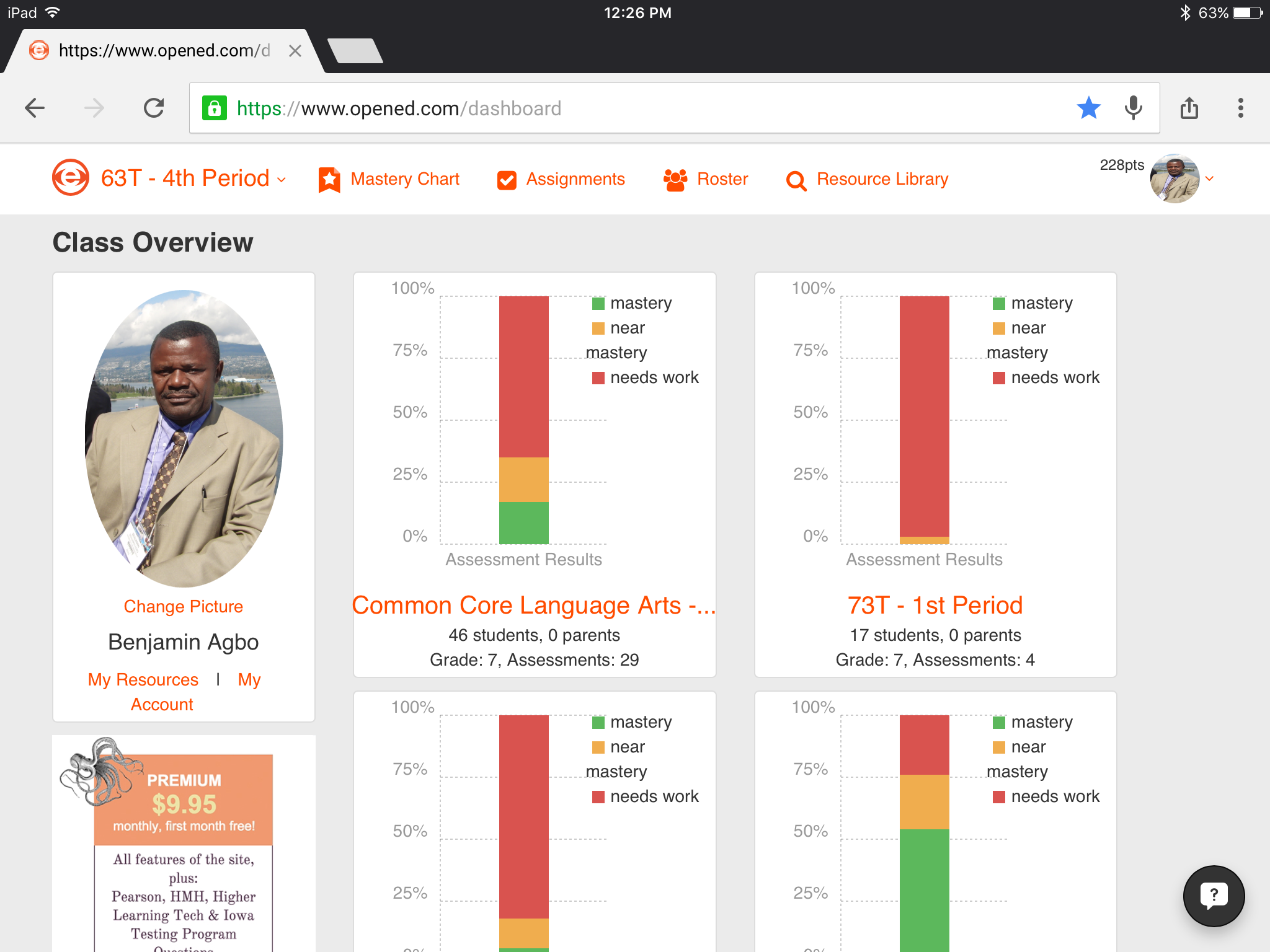 Department of Organizational Lea, Policy, and Development
[Speaker Notes: The mastery chart is a summary of the class performance as a group.]
COMMENTS, questions & answers (CQAs)
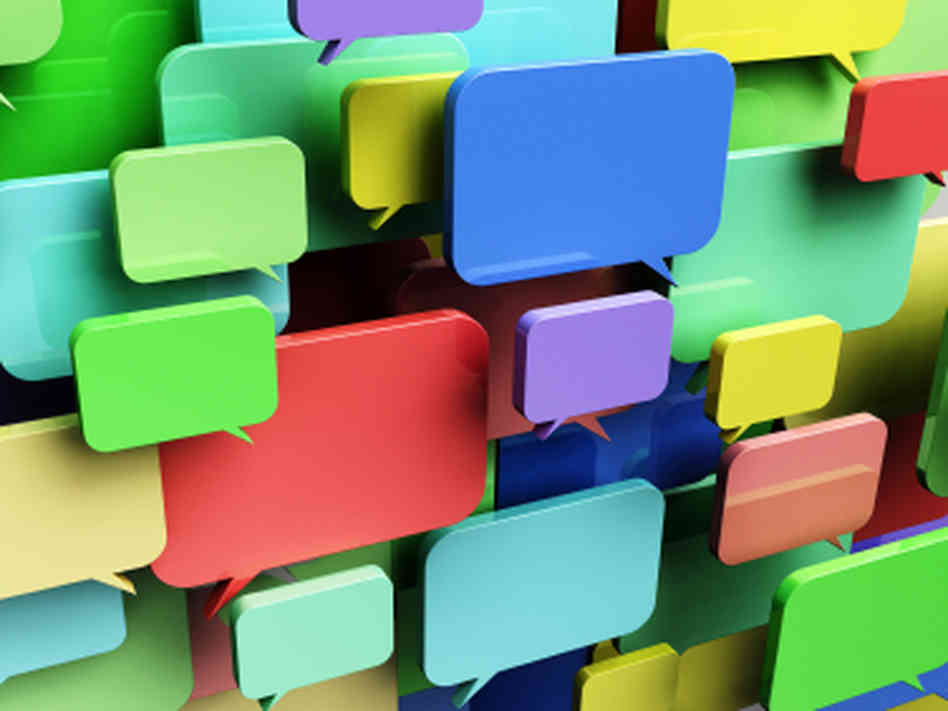 Reference
Ko, C. H., Yen, J. Y., Yen, C. F., Chen, C. S., & Chen, C. C. (2012). The association between Internet addiction and psychiatric disorder: a review of the literature. European Psychiatry, 27(1), 1-8.
Kuss, D. J., Van Rooij, A. J., Shorter, G. W., Griffiths, M. D., & van de Mheen, D. (2013). Internet addiction in adolescents: Prevalence and risk factors. Computers in Human Behavior, 29(5), 1987-1996.
Li, W., O’Brien, J. E., Snyder, S. M., & Howard, M. O. (2015). Characteristics of internet addiction/pathological internet use in US University students: a qualitative-method investigation. PloS one, 10(2), e0117372.
Liu, T. C., Desai, R. A., Krishnan-Sarin, S., Cavallo, D. A., & Potenza, M. N. (2011). Problematic Internet use and health in adolescents: data from a high school survey in Connecticut. The Journal of clinical psychiatry, 72(6), 836-845.
OpenEd (2006). The leading standards aligned K-12 open educational resource library: An ACT Assessment Technologies Company. Retrieved on July 4th, 2016 from https://www.opened.com/?_=1467659147374.
Perens, B. (1999). The open source definition. Open sources: voices from the open source revolution, 1, 171-188.
Ryu, E. J., Choi, K. S., Seo, J. S., & Nam, B. W. (2004). The relationships of Internet addiction, depression, and suicidal ideation in adolescents. Taehan Kanho Hakhoe Chi, 34(1), 102-110.
Šmahel, D., & Blinka, L. (2012). Excessive internet use among European children. Children, risk and safety on the internet: Research and policy challenges in comparative perspective, 191-204.
Weinstein, A., & Lejoyeux, M. (2010). Internet addiction or excessive internet use. The American journal of drug and alcohol abuse, 36(5), 277-283.
Contacts for Suggestions
Agbo, Benjamin C.. D. (PhD)
Email: agbox003@umn.edu
Phone: +1 651 771 7632
Onaga, Paul O.
Email: equiptex2001@yahoo.com 
Phone: +234 803 500 9454